OpenStreetMap - Dobrovolnická mapaZ7149 Praktikum z geoinformatiky pro studenty UZRNDr. Lukáš HERMAN, Ph.D.
Dobrovolnická mapa
1
„Zadání“
Představte si, že už jste učitelé zeměpisného semináře. Vyberte si město, městskou část nebo vesnici v níž se nachází vaše škola.
Vytvořte si příběh, který budete pro dané místo studentům vypravovat (například problematika parkovacích míst v městě vzhledem k nákupním a rezidenčním místům, rozšíření průmyslových zón, analýza a případné doplnění dětských hřišť atp.).
Pro vámi vybrané město, respektive městskou část, vytvořte mapu v QGISu na základě dat OpenStreetMap a dalších geografických dat.
Dobrovolnická mapa
2
„Zadání“
Postupujte přes níže uvedené kroky:
Koncept práce s QGISem (přidání vrstev, změna měřítka, použitých znaků) vám představí vyučující.
Přidejte si vhodná referenční data, na základě kterých provedete stažení dat z OpenStreetMap.
Postup, jak přidat geografická data z OpenStreetMap do QGISu najdete na této URL: http://learnosm.org/en/osm-data/osm-in-qgis/. Princip tzv. tagů a jejich význam pro výběr geografických dat naleznete na http://learnosm.org/en/hot-tips/tagging/. 
Vámi stažená data přidejte do projektu v aplikaci QGIS a následně vizualizujte podle vašich preferencí.
Na závěr exportujte mapu do formátu PNG nebo PDF.
Dobrovolnická mapa
3
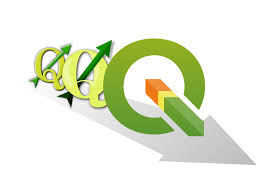 QGIS
Volně dostupný (zdarma), otevřený a multiplatformní geografický informační systém (GIS)
Obdoba komerčního ArcGIS, ale navíc je zdarma!
Aktuální verze: 3.8.2 (16. srpna 2019)
Lze stáhnout zde: www.qgis.org
Dobrovolnická mapa
4
[Speaker Notes: Dříve nazýván „Quantum GIS“]
QGIS
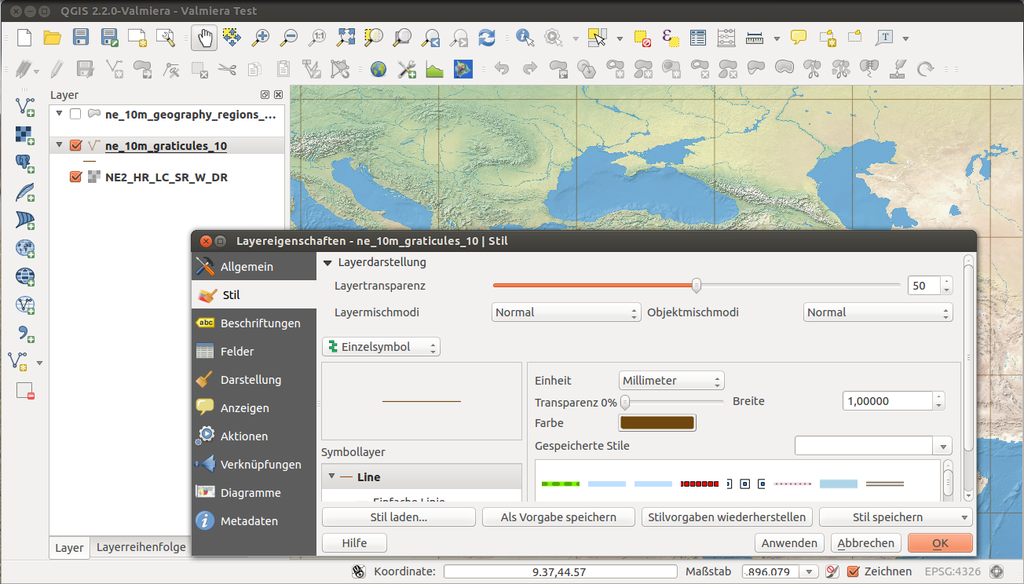 Cvičení č. 2 – Dobrovolnická mapa mikroregionálního města
5
Co se dnes v QGISu naučíme?
Aneb co budete potřebovat pro cvičení č. 2 …
Přidat data (vektor, rastr, webové služby, OSM data)
Nastavení zobrazení prostorových dat (měřítko, souř. systém)
Nastavit symbologii

Co by se vám ve cvičení č. 2 ještě mohlo hodit?
Úprava (editace) dat
…
Dobrovolnická mapa
6
[Speaker Notes: Dříve nazýván „Quantum GIS“]
Prostorová data v GISu (soubory)
Vektor vs. Rastr
Rozdíly?
Úkol: Přidejte si do QGISu libovolnou vektorovou a rastrovou vrstvu (např. z disku V).
vektor
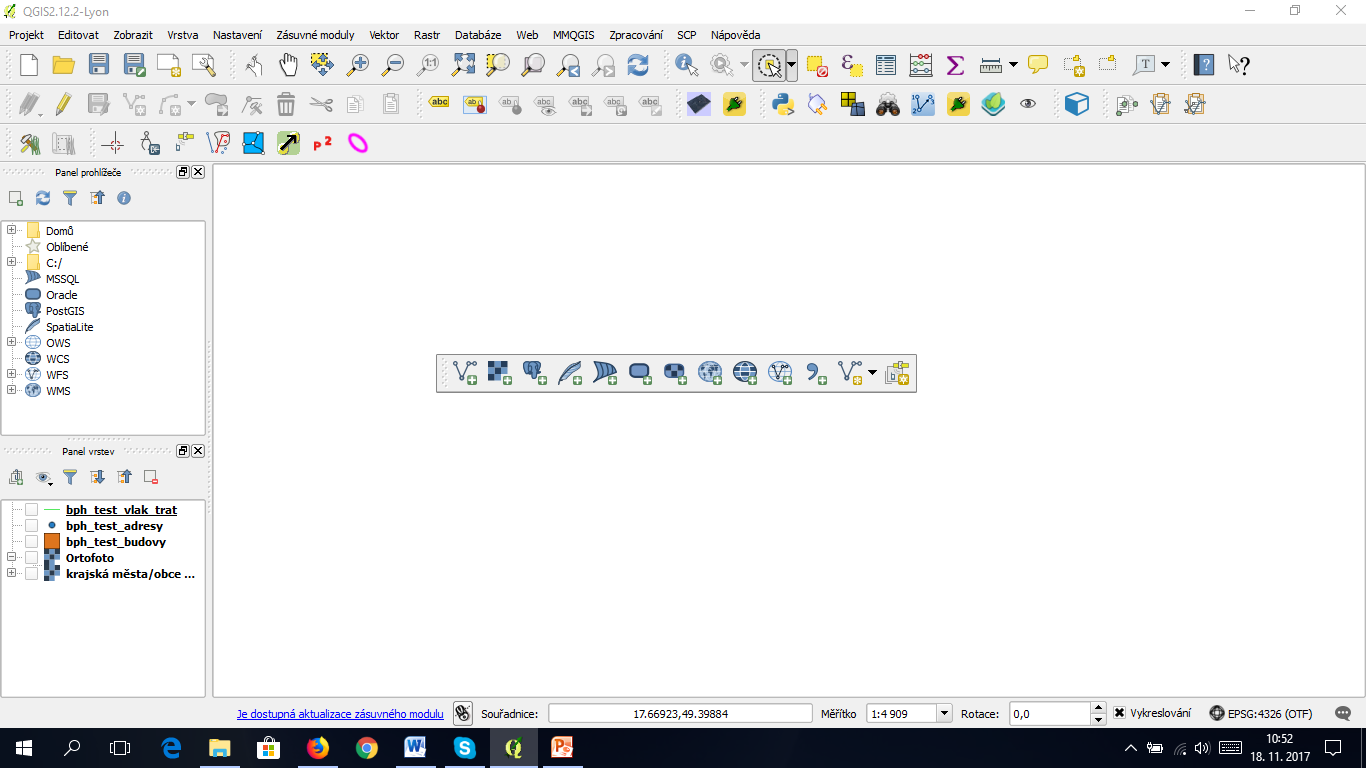 rastr
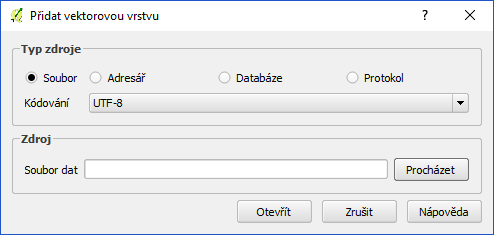 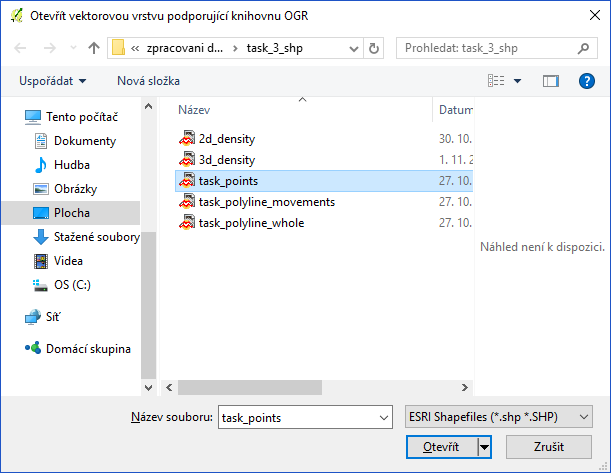 7
Prostorová data v GISu (webové služby)
Webové služby
Definice? Příklady?
Úkol: Přidejte si do QGISu libovolnou webovou službu.
WFS
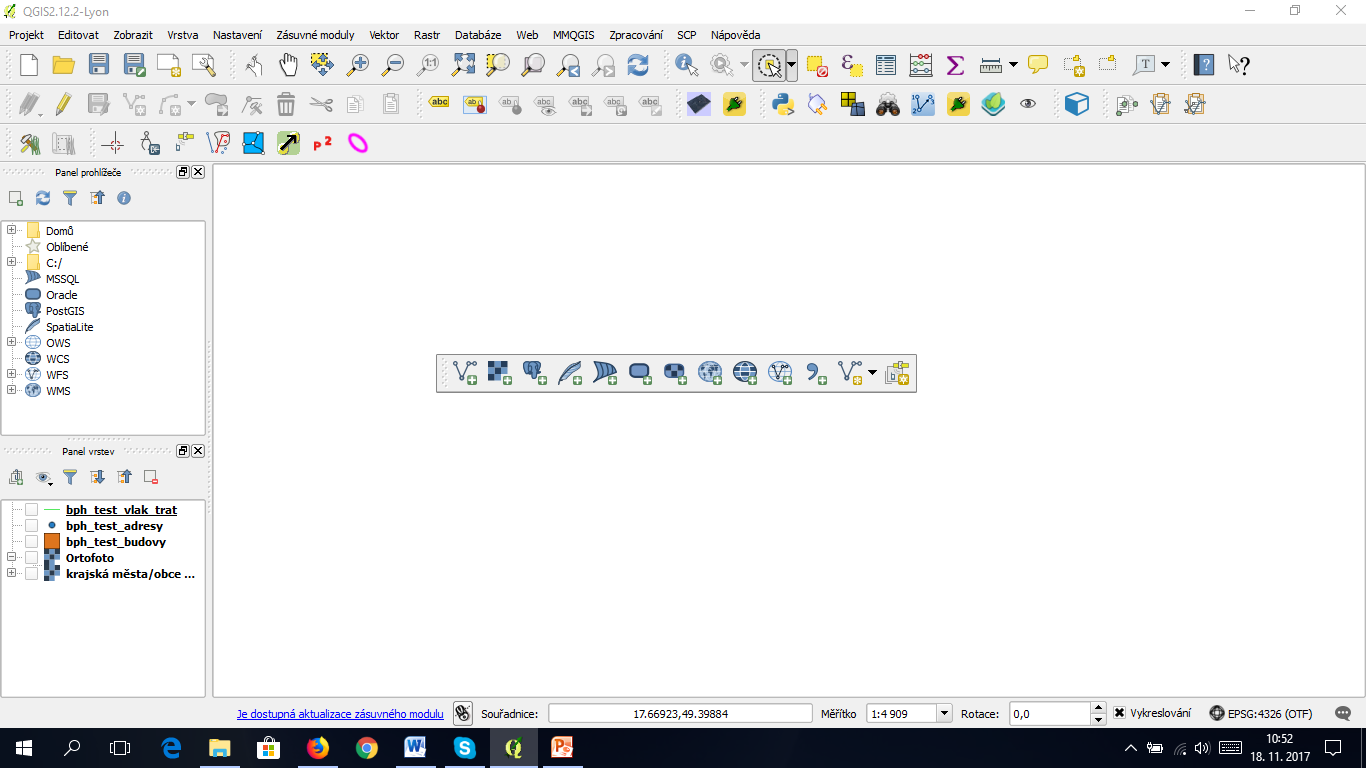 WMS
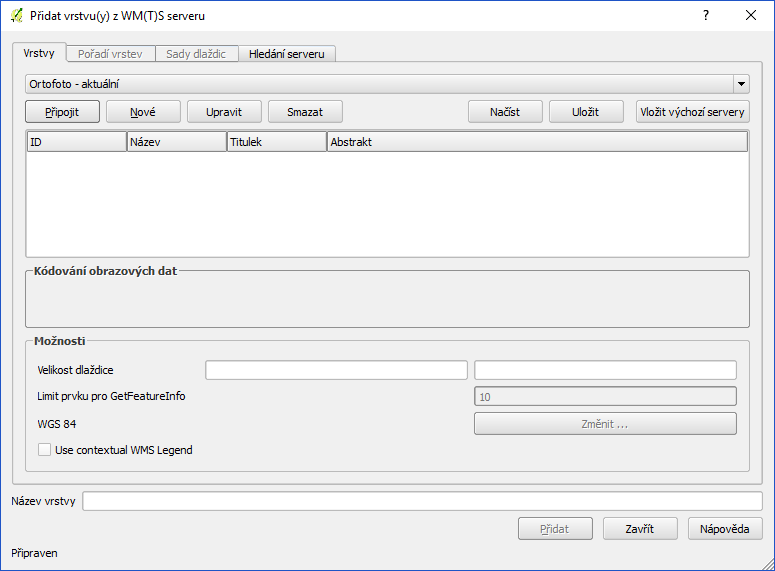 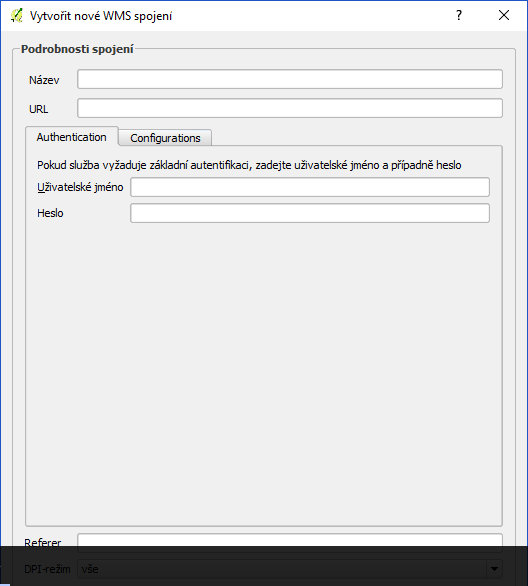 Cvičení č. 2 – Dobrovolnická mapa mikroregionálního města
8
Webové služby - příklady
WMS
ČR – ortofoto (ČUZK): http://geoportal.cuzk.cz/WMS_ORTOFOTO_PUB/WMService.aspx
Další WMS od ČUZK: http://geoportal.cuzk.cz/(S(pjatgkrpror0l0logorq4ku5))/Default.aspx?lng=CZ&mode=TextMeta&text=WMS.verejne.uvod&side=WMS.verejne&menu=311&head_tab=sekce-03-gp 
ČR – ArcČR500 + DMÚ25 (z Národního geoportálu INSPIRE): http://geoportal.gov.cz/ArcGIS/services/CENIA/cenia_t_podklad/MapServer/WMSServer 
Další WMS z Národního geoportálu INSPIRE: https://geoportal.gov.cz/web/guest/wms/ 
Svět – topografická mapa z dat OSM: http://ows.mundialis.de/services/service? 
A spousta dalších…
WFS
ČUZK: http://geoportal.cuzk.cz/(S(pjatgkrpror0l0logorq4ku5))/Default.aspx?mode=TextMeta&text=sit.stah.uvod&side=sit.stah&head_tab=sekce-03-gp&menu=33 
AOPK: http://gis.nature.cz/arcgis/services/UzemniOchrana/ChranUzemi/MapServer/WFSServer
Dobrovolnická mapa
9
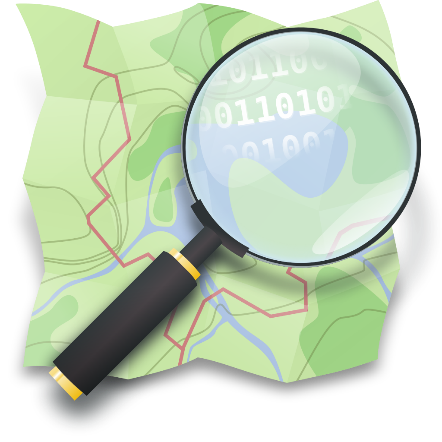 OSM – Open Street Map
https://www.openstreetmap.org
https://openstreetmap.cz/
rojekt, jehož cílem je tvorba volně dostupných geografických dat a následně jejich vizualizace do podoby topografických map 
Pro tvorbu geodat se jako podklad využívá záznamů z přijímačů GPS nebo jiné zpravidla digitalizované mapy, která jsou licenčně kompatibilní.
Projekt byl založen v roce 2004 a využívá kolektivní spolupráce spolu s koncepcí Otevřeného software.
Data jsou poskytována pod licencí Open Database License (zdarma) 
uchovává kompletní historii provedených změn, výsledky práce jsou dostupné veřejnosti.
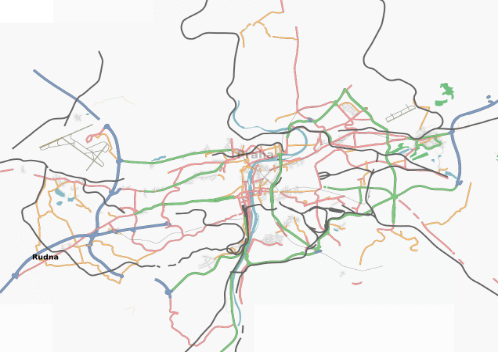 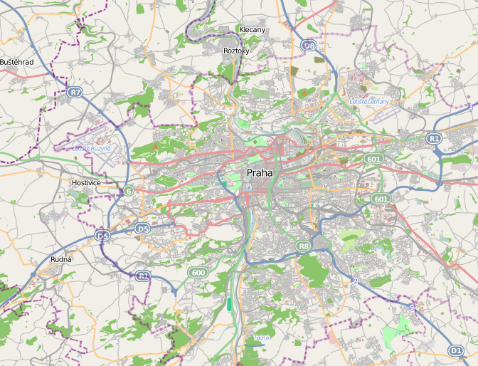 duben 2007     –           srpen 2009
Dobrovolnická mapa
10
[Speaker Notes: Dříve nazýván „Quantum GIS“]
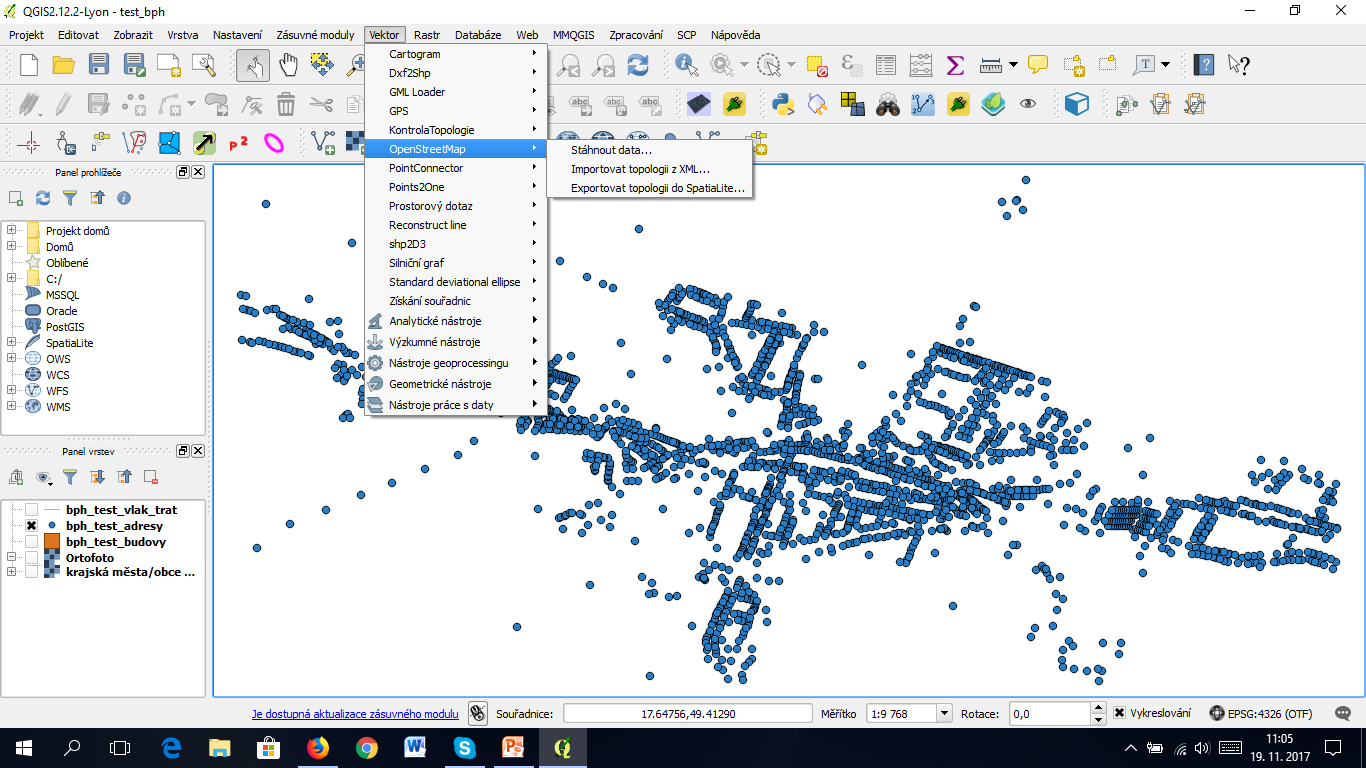 OSM data
Vector > OpenStreetMap > Download Data
Vector > OpenStreetMap > Import Topology from XML…
Vector > OpenStreetMap > Export Topology to SpatiaLite…
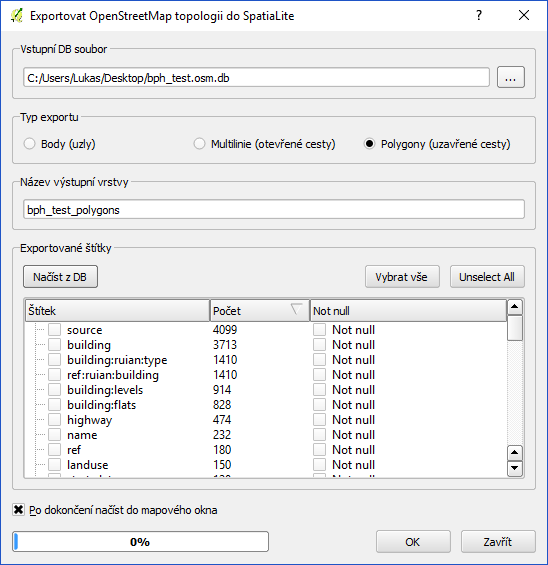 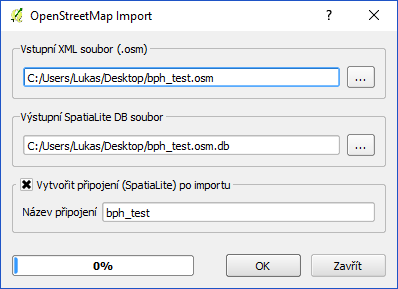 11
Výběr OSM dat
Pomocí tzv. tagů
Rozlišují jednotlivé objekty a jejich typy
Např. budova, budova – škola…
https://wiki.openstreetmap.org/wiki/Cs:Map_Features
Dobrovolnická mapa
12
Nastavení vlastností projektu
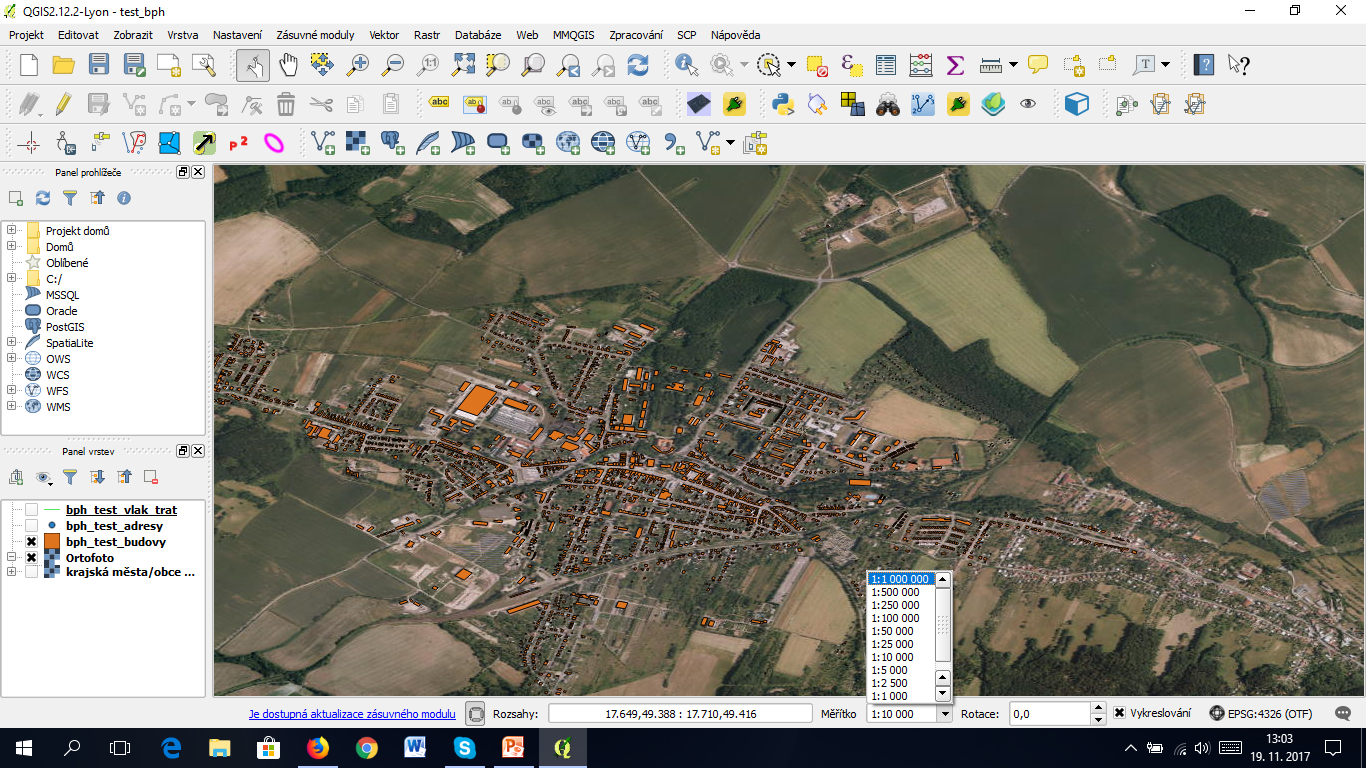 Měřítko



Souřadnicový systém
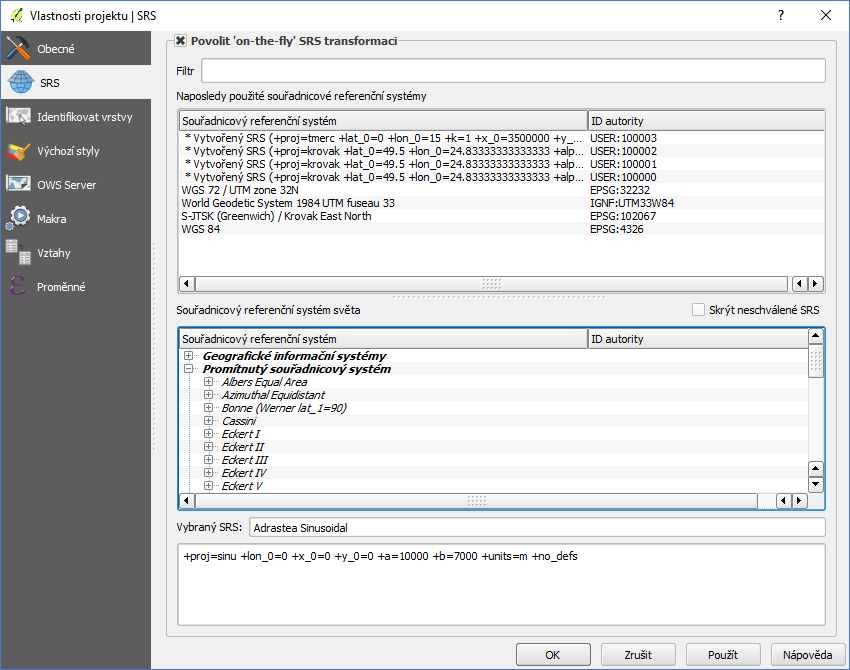 Dobrovolnická mapa
13
Nastavení symbologie
Zvolená vrstva > Vlastnosti 
Všechny prvky ve vrstvě stejný styl (Jednoduchý symbol)
Kategorie podle hodnot atributů (Kategorizovaný)
Barevný přechod podle numerických atributů (Odstupňovaný)
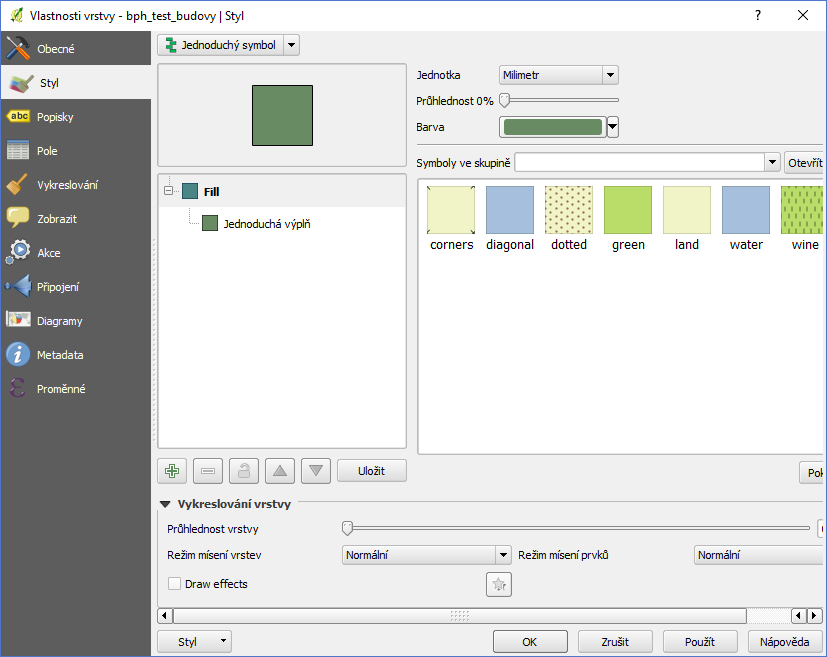 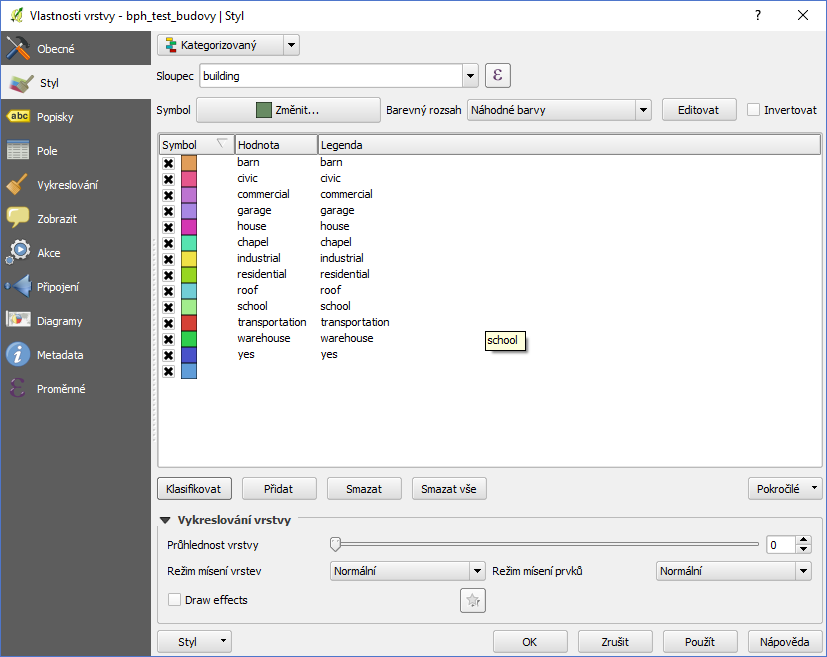 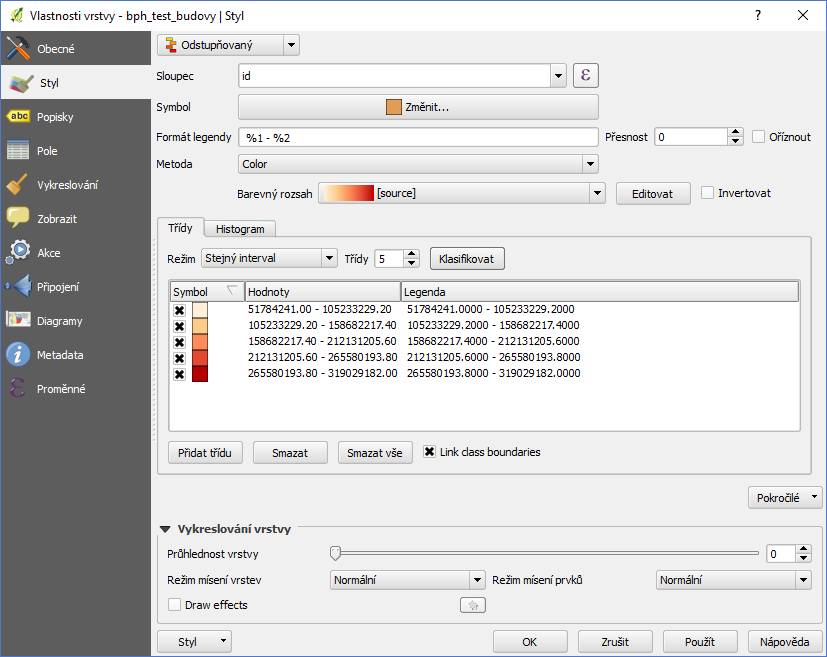 Cvičení č. 2 – Dobrovolnická mapa mikroregionálního města
14
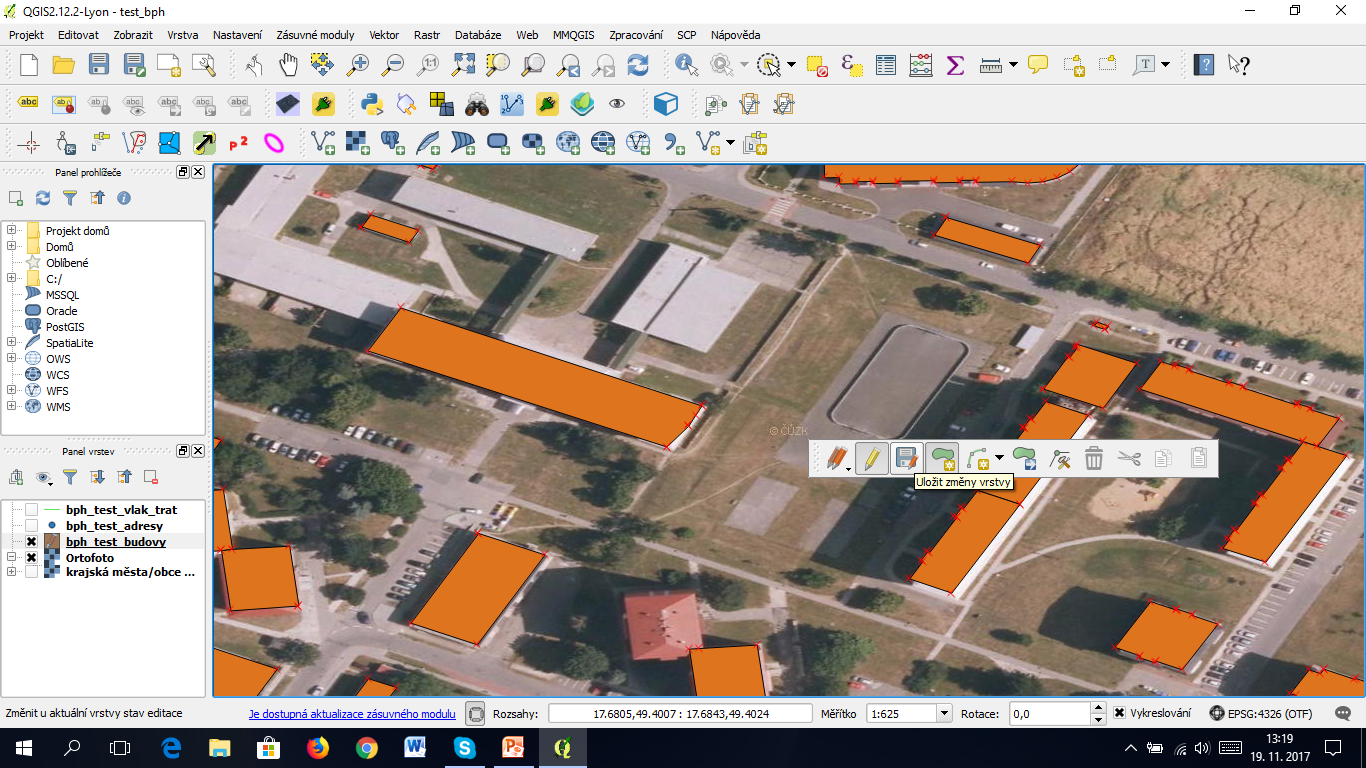 Editace prvků
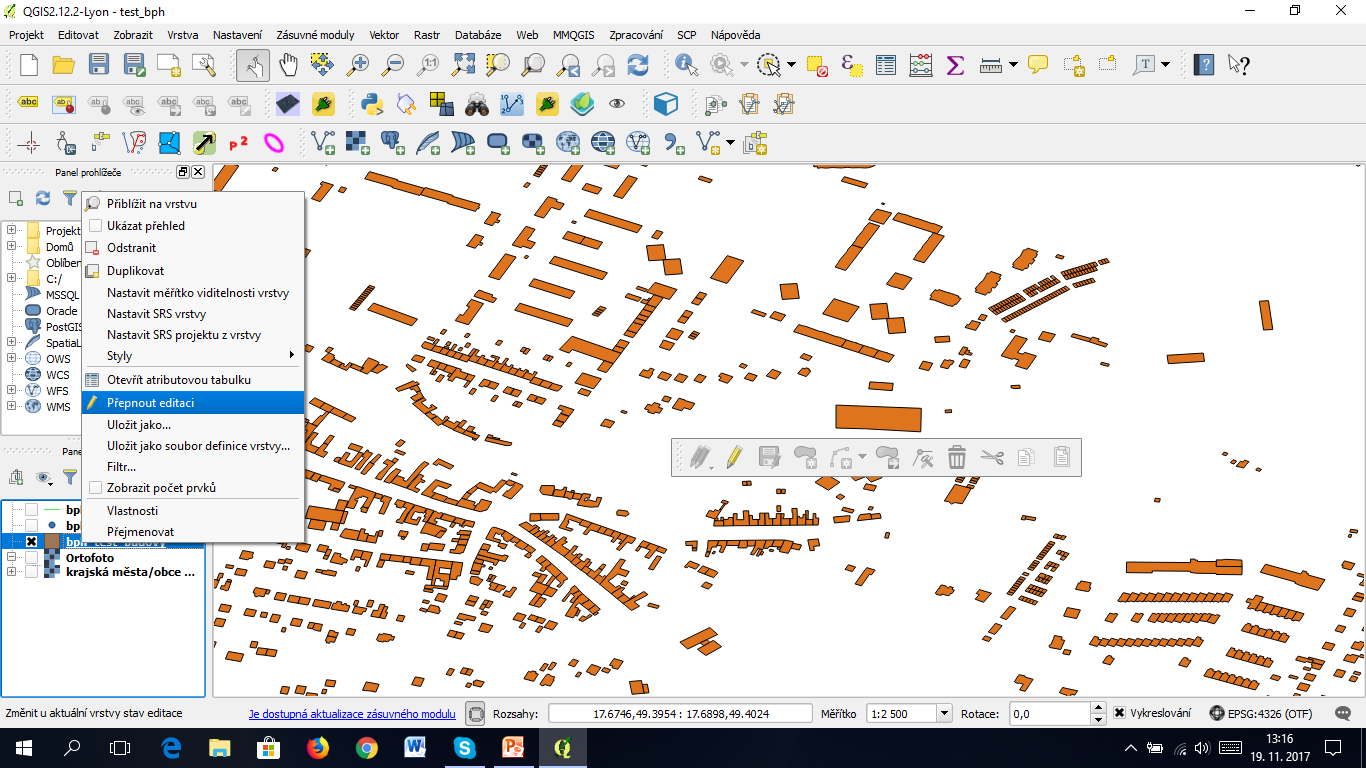 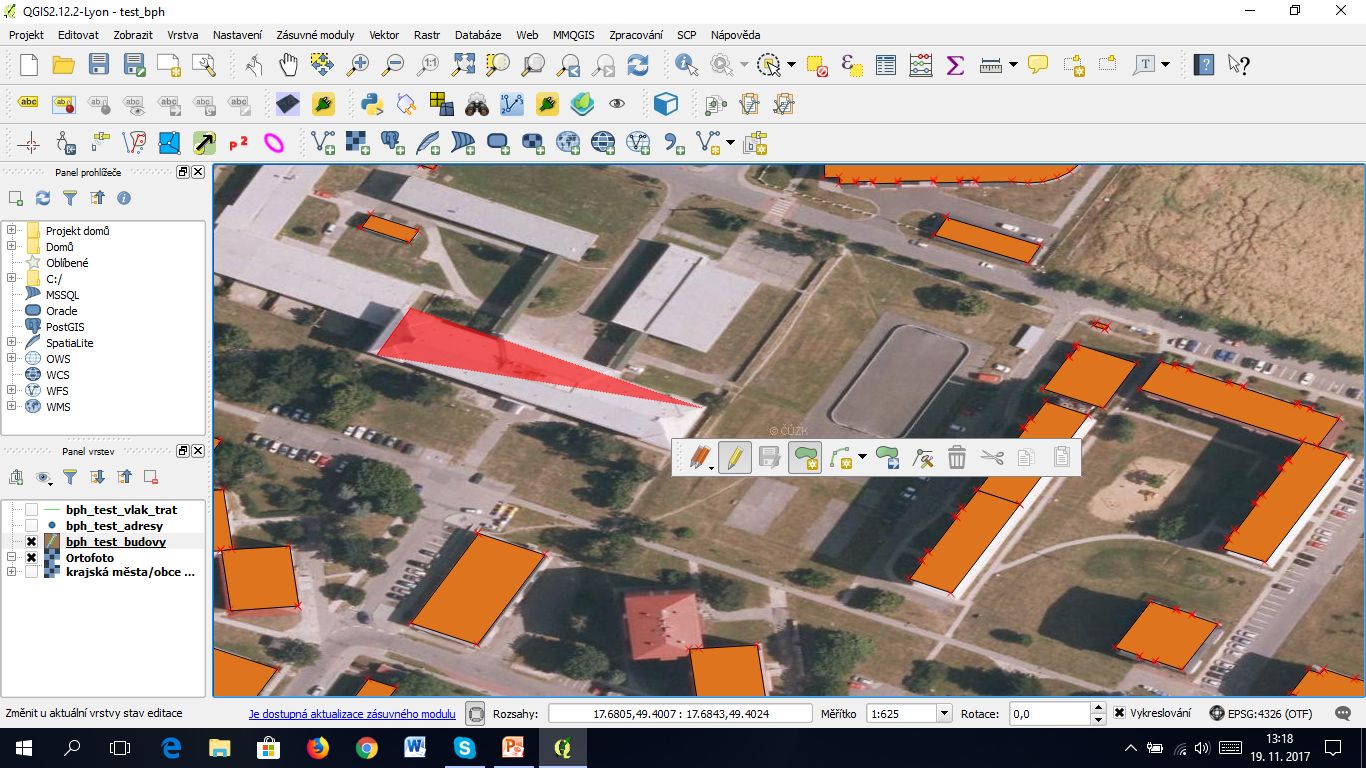 15
Dotazy?Díky za pozornost…Z7149 Praktikum z geoinformatiky pro studenty UZ
Dobrovolnická mapa
16